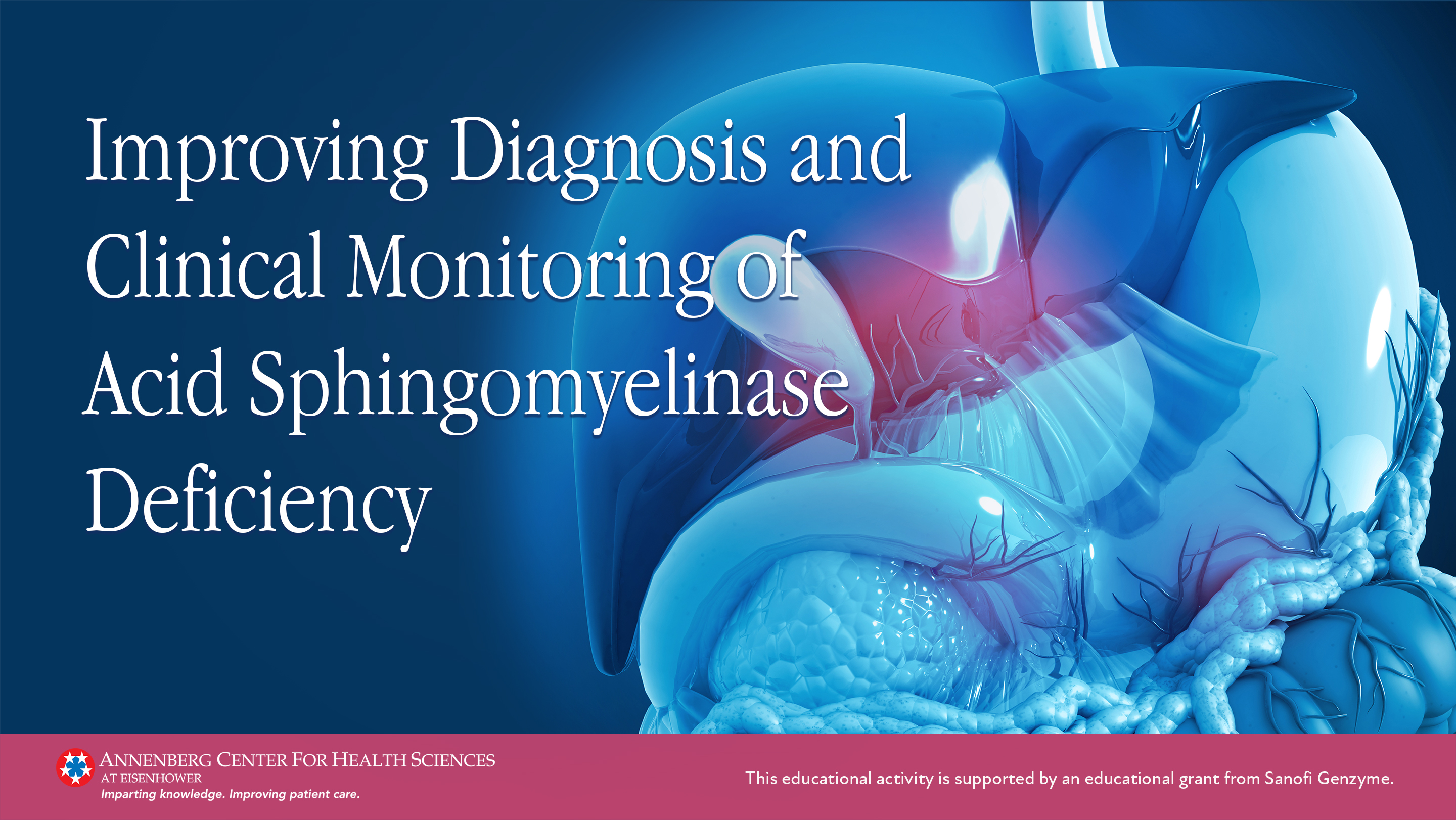 Defining ASMD
Overview of Lysosomal Storage Disorders
Lysosomes are cellular organelles that are responsible for catabolism of sphingolipids, oligosaccharides, mucopolysaccharides, and various other molecules

Deficiency of specific lysosomal enzymes result in ~70 relatively rare monogenic lysosomal storage disorders
Lysosome
Normal
LSDs
lysosomal enzymes break down substances, which are then recycled
lysosomal enzyme deficiencies lead to accumulation of materials
Image courtesy of Mashima R , et al. Int J Mol Sci. 2020;21(8):2704. CC BY 4.0.
LSD, lysosomal storage disorder.
Mashima R et al. Int J Mol Sci. 2020;21(8):2704.
Platt FM et al. Nat Rev Dis Primers. 2018;4(1):27.
Overview of Acid Sphingomyelinase Deficiency
Autosomal recessive disorder caused by mutations in the SMPD1 gene, which leads to deficiency of acid sphingomyelinase (ASM)

Acid sphingomyelinase is necessary for the metabolism of sphingomyelin, a lipid found in cell membranes
In ASMD sphingomyelin accumulated in alveolar macrophages, bone marrow, lymph nodes, tissue macrophages in the liver and spleen and, in severe cases, neurons

Commonly known as Niemann-Pick disease (NPD) types A and B
National Organization for Rare Disorders (NORD). 2019. Accessed March 7, 2022. https://rarediseases.org/rare-diseases/acid-sphingomyelinase-deficiency/ 
McGovern MM et al. Genet Med. 2017;19(9):967-974.
Sphingomyelin Storage Across Organ Systems (NPD Type A)
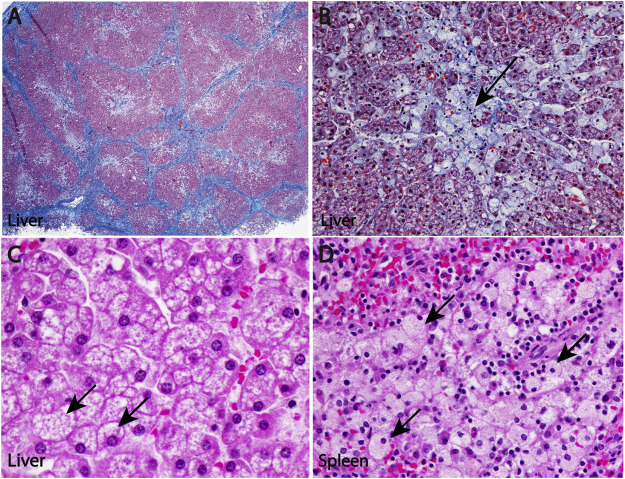 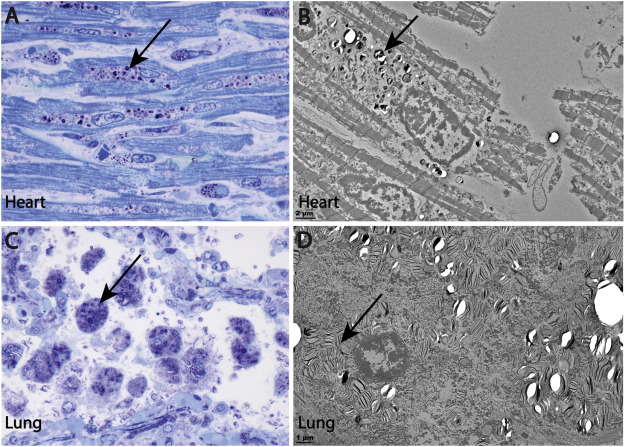 Liver
Spleen
Lung
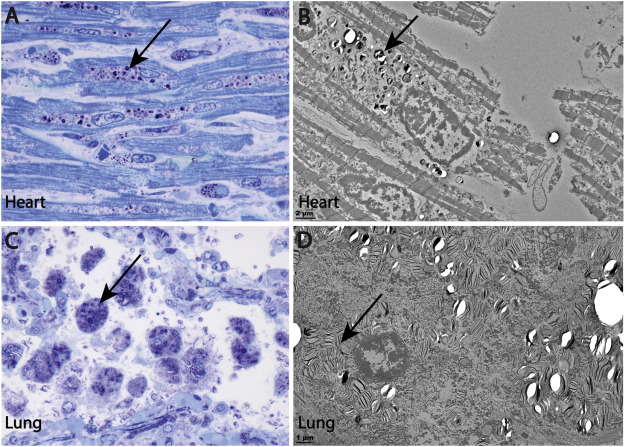 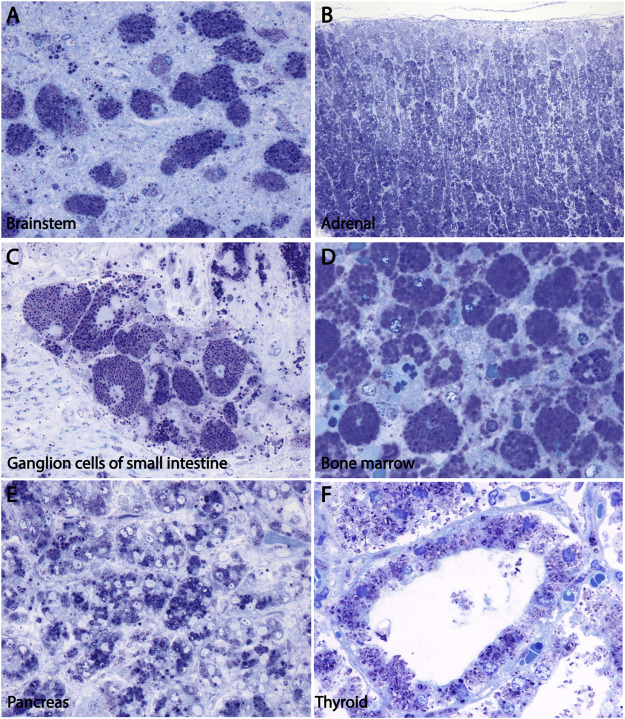 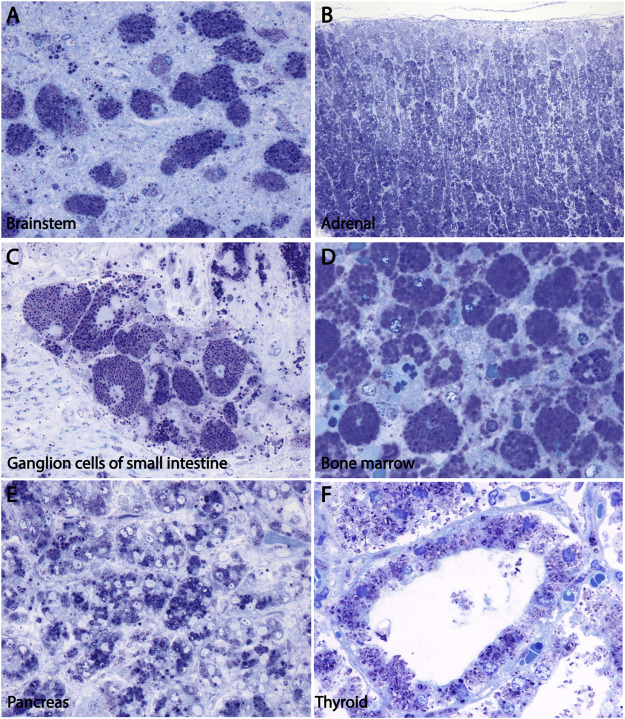 Heart
Brainstem
Bone marrow
Images courtesy of Thurberg BL. Mol Genet Metab Rep. 2020;24:100626. CC BY-NC-ND 4.0.
Classification of ASMD
McGovern MM et al. Orphanet J Rare Dis. 2017;12(1):41.
McGovern MM et al. Genet Med. 2017;19(9):967-974. 
McGovern MM et al. Neurology. 2006;66(2):228-232.

Cassiman D et al. Mol Genet Metab. 2016;118(3):200-213. 
Cox GF et al. JIMD Rep. 2018;41:119-129.
Epidemiology of and Risk Factors for ASMD
Precise estimate of incidence difficult due to frequent underdiagnosis or misdiagnosis
Estimated at 0.5 cases per 100,000 live births

NPD type A highest frequency in Ashkenazi Jewish community
Carrier frequency of ~1%
Estimated 2 to 3 cases per 100,000 live births

NPD types A/B and B are panethnic
McGovern MM et al. Orphanet J Rare Dis. 2017;12(1):41.
NORD. 2019. Accessed March 7, 2022. https://rarediseases.org/rare-diseases/acid-sphingomyelinase-deficiency/
ASMD and SPMD1 Alteration Inheritance
If parents are carriers, each child has a 25% chance of being born with ASMD
More than 100 pathogenic SMPD1 variants have been identified
Type of variant may influence ASMD severity

Two copies of loss-of-function SMPD1 alleles result in ASMD
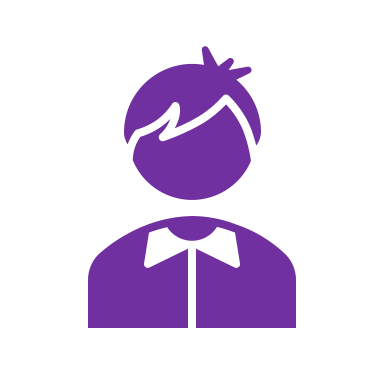 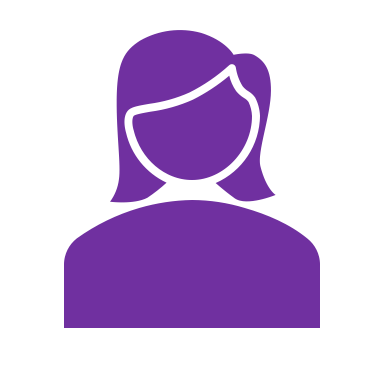 25% ASMD
50%unaffected carriers
25%noncarrier
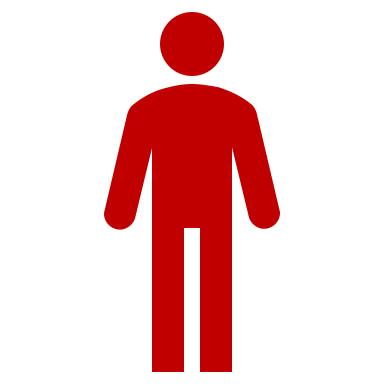 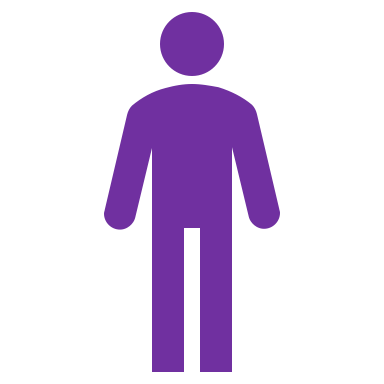 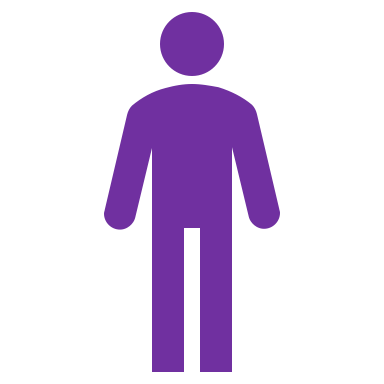 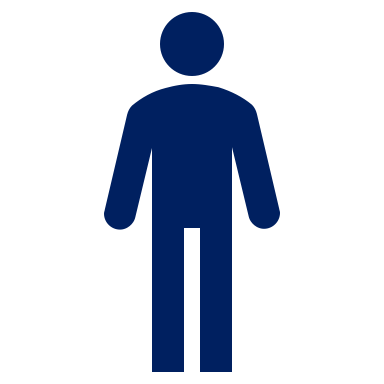 McGovern MM et al. Orphanet J Rare Dis. 2017;12(1):41.
Guidelines for the Diagnosis of ASMD
Signs and Symptoms of ASMD…
Vary by genotype
Are highly heterogeneous
Span multiple organ systems
leukopenia each affect
Image courtesy of McGovern MM et al. Orphanet J Rare Dis. 2017;12(1):41. CC BY 4.0.
Manifestations and Natural History of NPD Type A
NPD type A is a relatively homogenous phenotype with the following natural history:1,2
2 to 4 months: 	Hepatosplenomegaly
Onset <10 months: 	Rapid, progressive neurodegeneration
~12 months: 	Irritability and severe sleep disturbance
21-27 months: 	Death
Developmental Age vs Chronologic Age (n = 10)1
30
— Adaptive behavior skills 
— Expressive language
— Gross motor  
— Fine motor
25
20
15
Developmental age
10
5
0
2
4
6
8
10
12
14
16
18
02
22
24
Chronologic age, months
McGovern MM et al. Neurology. 2006;66(2):228-232.
Hollak CE et al. Mol Genet Metab. 2012;107(3):526-533.
ASMD Ophthalmologic Findings
NPD Retinal Changes
Retinal changes with NPD:
White ring of lipid-laden neurons encircling red, ganglion cell–free fovea
Appears as macular halo or cherry-red macula

For NPD type A, fundus examination typically reveals retinal changes at time of diagnosis
May also occur with NPD type A/B
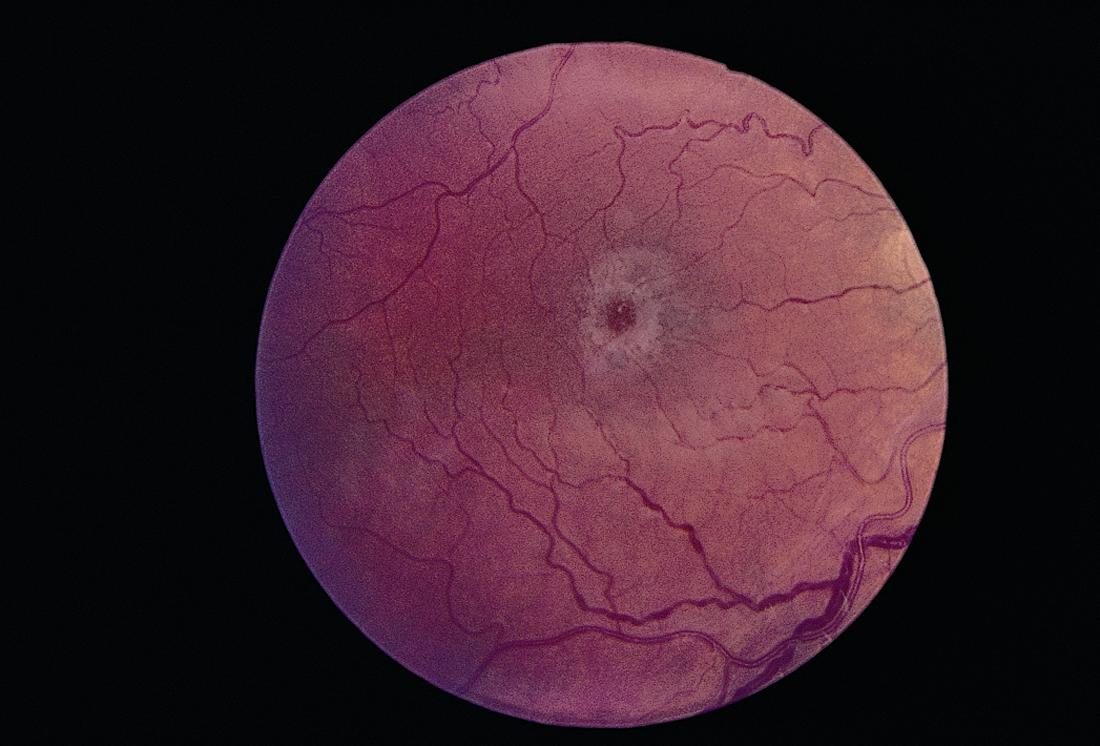 Image © 2022 American Academy of Ophthalmology. https://www.aao.org/image/niemannpick-disease-2.
McGovern MM et al. Orphanet J Rare Dis. 2017;12(1):41.
Manifestations and Natural History of NPD Type B: Initial Presentation
NPD type B is a phenotypically heterogeneous disorder
Most common initial presentation is hepatomegaly and splenomegaly
Other common findings and complaints:
Bleeding
Dyspnea
Pulmonary infections
Joint and/or limb pain
Bruising
Headaches
Bone fractures
Diarrhea
McGovern MM et al. Orphanet J Rare Dis. 2017;12(1):41.
Wasserstein MP et al. Pediatrics. 2004;114(6):e672-e677.
NPD Type B Laboratory Abnormalities
Wasserstein MP et al. Pediatrics. 2004;114(6):e672-e677.
Manifestations and Natural History of NPD Type A/B
NPD type A/B (also called B variant) is a phenotypically heterogeneous disorder
Somatic features similar to those in NPD type B
May present with cherry red macula
Common neurologic manifestations include ataxia, gross motor delays, and learning disabilities
Presentation more severe than type B and less severe than type A
McGovern MM et al. Orphanet J Rare Dis. 2017;12(1):41.
McGovern MM et al. Genet Med. 2017;19(9):967-974.
Diagnosis of ASMD Presenting in Infancy or Childhood
Splenomegaly ± hepatomegaly
≥1 features suggestive of ASMD?
Cherry red maculae
Developmental delay
Hypotonia
Low HDL-C
Rule out other causes?
Infection
Malignancy
Other LSDs
Liver disease
CHF
Hematologic disease
No
Yes
Repeat enzyme assay (use fibroblasts, MS/MS)
Equivocal
ASM enzyme activity
Low
Low
SMPD1 gene sequencing
Known genotype/phenotype correlations
Infantile neurovisceral ASMD
Chronic neurovisceral ASMD
Chronic Visceral ASMD
McGovern MM et al. Genet Med. 2017;19(9):967-974.
Diagnosis of ASMD Presenting After Childhood
Splenomegaly ± hepatomegaly
≥1 features suggestive of ASMD?
Low HDL-C
Interstitial lung disease
Pathologic fractures
Rule out other causes?
Infection
Malignancy
Other LSDs
Liver disease
CHF
Hematologic disease
No
Yes
Repeat enzyme assay (use fibroblasts, MS/MS)
Equivocal
ASM enzyme activity
Low
Low
SMPD1 gene sequencing
Chronic Visceral ASMD
McGovern MM et al. Genet Med. 2017;19(9):967-974.
ASM Enzymatic Assay for ASMD
Assessment of ASM activity is required for a diagnosis
Other clinical and laboratory testing may be confirmatory but cannot substitute for enzymatic testing

ASM testing can be performed on several tissues:
Isolated peripheral blood leukocytes
Dried blood spots
Skin fibroblasts

Low levels of ASM activity confirm ASMD diagnosis
McGovern MM et al. Genet Med. 2017;19(9):967-974.
ASM Enzymatic Testing: Best Practices
Tandem mass spectrometry (MS/MS) is the preferred method
Allows for multiplexing analysis of enzyme activities (eg, Gaucher disease, glucocerebrosidase activity), which decreases costs and improves speed

Compared with fluorometric measurements, tandem mass spectrometry…
Has higher specificity (fewer false positives, specifically for those with Q292K mutations)
Does not require radiochemicals

Although several types of samples can be used, most laboratories require whole blood
McGovern MM et al. Genet Med. 2017;19(9):967-974.
SMPD1 Sequencing: Role in ASMD Evaluation
>180 pathogenic SMPD1 mutations identified 
General genotype-phenotype associations:
Frameshift mutations typically result in little or no residual ASM activity (more severe disease)
Missense and in-frame deletions typically result in >5% residual ASM activity (less severe disease)
Specific genotype-phenotype associations:
R610del is most common mutation (found in North African populations) and is associated with attenuated NPD type B phenotype
R496L, L302P, and fsP330 account for most NPD type A in Ashkenazi Jewish population
A359D accounts for most cases of NPD type B in Chile and have high rates of clinically significant liver disease
Q292K is associated with neurologic involvement
McGovern MM et al. Orphanet J Rare Dis. 2017;12(1):41.
Differential Diagnosis of ASMD
Clinical features overlap with Gaucher disease
Parallel enzymatic testing for ASMD (ASM enzyme assay) and Gaucher disease (β-glucosidase enzyme assay) recommended
Other potential causes of hepatosplenomegaly:
Other LSDs, including hexosaminidase A deficiency, Sandhoff disease, NPD type C, Wolman disease, the mucopolysaccharidoses, and the oligosaccharidoses
Some infectious diseases, hematologic malignancies, and other genetic disorders, including familial hemophagocytic lymphohistiocytosis and glycogen storage diseases
Other potential causes of interstitial lung disease: 
Environmental exposures, connective tissue diseases, and infections
Wasserstein MP, Schuchman EH. February 25, 2021. Accessed March 7, 2022. https://www.ncbi.nlm.nih.gov/books/NBK1370/
Clinical Management and Treatment Monitoring
Part 1
Initial Evaluations and Consultations After Diagnosis of NPD A
Ophthalmologic examination (if not yet performed)
Comprehensive neurologic evaluation
Compete blood count
Serum chemistries, including liver function tests
Dietary consultation
Occupational and physical therapy evaluations
Consultation with a medical geneticist and/or genetic counselor
Wasserstein MP, Schuchman EH. February 25, 2021. Accessed March 7, 2022. https://www.ncbi.nlm.nih.gov/books/NBK1370/
McGovern MM et al. Orphanet J Rare Dis. 2017;12(1):41.
Management of NPD A
No definitive treatment
Physical and occupational therapy 
Feeding tube for nutrition
Sedatives for irritability and sleep disturbance (which can impact entire family), as indicated
Family counseling and early involvement of palliative care team
Wasserstein MP, Schuchman EH. February 25, 2021. Accessed March 7, 2022. https://www.ncbi.nlm.nih.gov/books/NBK1370/
Initial Evaluations and Consultations After Diagnosis of NPD A/B or B
Chest radiograph to determine the extent of interstitial lung disease
Pulmonary function testing, including assessment of DLCO in those old enough to cooperate
Bone age in children younger than 18 years
Ophthalmologic examination
Neurologic examination
Baseline laboratory studies (eg, complete blood count, fasting lipid profile, serum chemistries, liver function tests)
Consultation with a medical geneticist and/or genetic counselor
Wasserstein MP, Schuchman EH. February 25, 2021. Accessed March 7, 2022. https://www.ncbi.nlm.nih.gov/books/NBK1370/
McGovern MM et al. Orphanet J Rare Dis. 2017;12(1):41.
Management of NPD A/B and B
No definitive treatment
Primarily based on organ system–directed management
Goal is to lessen impact of symptoms through both treatment and lifestyle interventions


NOTE: bone marrow transplantation and total lung lavage confer minimal benefit with high risk and should not be considered as standard treatment2,3
Wasserstein M et al. Mol Genet Metab. 2019;126(2):98-105.
Uyan ZS et al. Pediatr Pulmonol. 2005;40(2):169-172. 
Mercati O et al. Eur J Paediatr Neurol. 2017;21(6):907-911.
Burden of Living With ASMD
Pokrzywinski R et al. Sci Rep. 2021;11(1):20972.
Cox GF et al. JIMD Rep. 2018;41:119-129.
Role of Clinical Trials and Discussions With Patients and Caregivers
Clinical trials for rare diseases can be challenging to implement
Reluctance among patients and caregivers to participate can further delay development
Key points when discussing trial:
Describe best current treatment option and then present clinical trial
Explain differences between trial drug and current treatment
Reiterate multiple times that participation is voluntary
Use diagrams to show differences in trial groups
Elicit and thoroughly answer questions
Tingley K et al. Orphanet J Rare Dis. 2021;16(1):26.
National Institutes of Health (NIH). September 17, 2015. March 8, 2022. https://www.nih.gov/health-information/nih-clinical-research-trials-you/talking-your-patient-about-clinical-trial
Clinical Management and Treatment Monitoring
Part 2
Ongoing Surveillance for NPD A/B and B
Wasserstein MP, Schuchman EH. February 25, 2021. Accessed March 7, 2022. https://www.ncbi.nlm.nih.gov/books/NBK1370/
Ongoing Management of Liver Disease
Major cause of morbidity and mortality

Lifestyle modifications for patients with liver disease
Counseling regarding alcohol use
Diet modification in consultation with registered dietitian

Prophylactic treatment with beta blockers to prevent variceal bleeding in patients with severe fibrosis

Liver transplantation has been utilized in some patients with ASMD
Wasserstein M et al. Mol Genet Metab. 2019;126(2):98-105.
Liver Transplantation for ASMD (NPD Type B)
Height z Score
Can stably restore liver function
Has been shown to improve hematologic and lipid parameters
Has been shown to improve pulmonary function and resolve interstitial lung disease
May lead to catch-up growth
Neurologic delays typically maintained
0
-1
Height z score
-2
-3
-4
0
20
40
After LT, months
Serum LDL
Predicted FEV1
5
100
4
90
3
%
LDL (mmol/L)
80
2
70
1
P = .02
P = .07
0
60
BeforeLT
AfterLT
BeforeLT
AfterLT
Liu Y et al. Liver Transpl. 2019;25(8):1233-1240.
Managing Splenomegaly
No satisfactory treatments
Counseling to reduce or use caution in contact sports to decrease trauma to the spleen
Splenectomy generally not recommended due to risk for pulmonary disease exacerbation
If necessary due to massive splenomegaly or pressure symptoms, splenectomy should be limited to partial splenectomy or partial splenic arterial embolization
Wasserstein M et al. Mol Genet Metab. 2019;126(2):98-105.
Ongoing Management of Common Metabolic and Cardiovascular  Symptoms
Lifestyle modifications to decrease cardiovascular risk
Diet modification in consultation with registered dietitian
Physical activity in consultation with physical therapist

Lipid-lowering therapy for dyslipidemia based on current guidelines
Statin use may require more frequent assessment of liver function

Valvular insufficiency may require pharmacotherapy according to current guidelines
Wasserstein M et al. Mol Genet Metab. 2019;126(2):98-105.
Management of Lung Dysfunction
Lifestyle modification counseling
Avoid first- and second-hand exposure to tobacco smoke
Avoid use of electronic cigarettes

Supplemental oxygen or bronchodilators may improve dyspnea

Pulmonary infections are common and should be managed according to guidelines for the general population
Wasserstein M et al. Mol Genet Metab. 2019;126(2):98-105.
Improving Growth in ASMD
Standard counseling regarding lifestyle for skeletal loss:
Dietary modifications, including vitamin D and calcium intake
Weight-bearing exercise to slow or prevent bone loss

Bisphosphonates not recommended, as they inhibit ASM activity

Physical therapy may help musculoskeletal pain
Wasserstein M et al. Mol Genet Metab. 2019;126(2):98-105.
Emerging Therapies: Efficacy and Safety Data from Phase 3 Trials
Enzyme Replacement Therapy With Olipudase Alfa
Effect of Olipudase Alfa on Sphingomyelin in Liver Samples
Olipudase alfa is a recombinant human acid sphingomyelinase

Developed for use in patients with nonneurologic ASMD

Has been shown to reduce sphingomyelin levels
Pretreatment
Posttreatment
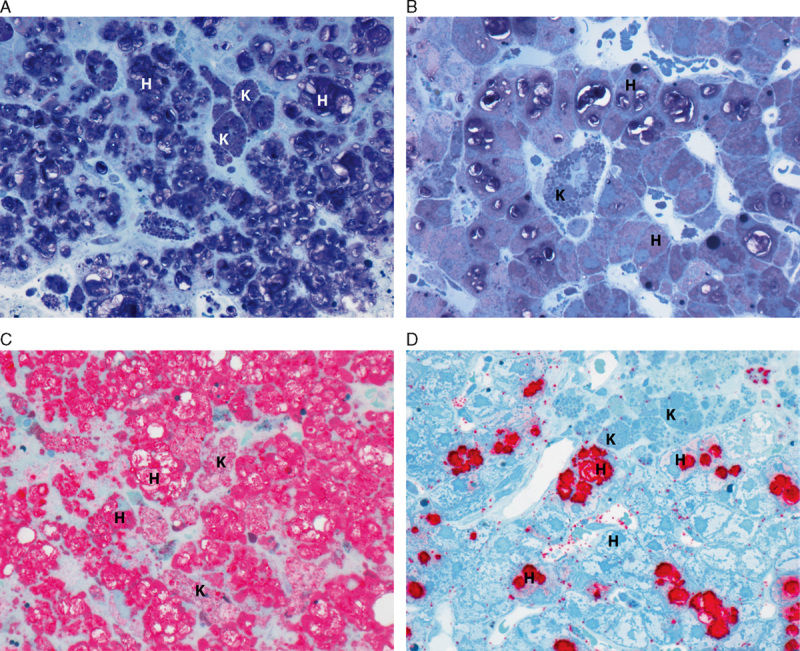 Toluidene blue stain
Lysenin affinity stain
Thurberg BL e al. Am J Surg Pathol. 2016;40(9):1232-1242.
Olipudase Alfa Dose Titration
Ceramide Levels After Administration of 20 mg/kg Olipudase Alfa in ASMD Mouse Model
Doses up to 3 mg/kg have been shown to reduce sphingomyelin in tissues
Higher doses (≥10 mg/kg) were associated with severe toxicity in mouse models
Believed to be caused by rapid catabolism of sphingomyelin leading to build-up of catabolites (ceramides)
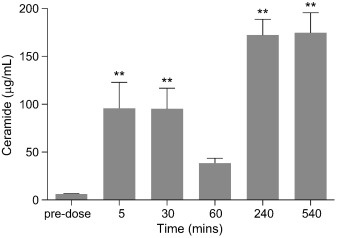 **P < .01
Image courtesy of Murray JM et al. Mol Genet Metab. 2015;114(2):217-225. CC BY-NC-ND 3.0.
Murray JM et al. Mol Genet Metab. 2015;114(2):217-225.
Phase 2 ASCEND Clinical Trial: Study Design
Inclusion criteria:
Adults aged 18-65 years
Spleen volume ≥6 multiples of normal
DLCO 21%-80% of predicted value
Preserved liver function
No history of organ transplant
Key end points:
Safety
Spleen and liver volumes
Pulmonary function 
Hematologic parameters
Bone density
Patient-reported outcomes
IV olipudase alfa every 2 weeks
started at 0.1 mg/kg and titrated to 3 mg/kg
n = 5
long- term follow up
Wasserstein MP et al. Mol Genet Metab. 2015;116(1-2):88-97.
Phase 2 ASCEND Clinical Trial: Baseline Demographics
MN, multiples of normal.
Wasserstein MP et al. Mol Genet Metab. 2015;116(1-2):88-97.
Phase 2 ASCEND Clinical Trial: 26-Week Efficacy Results
Mean Liver Sphingomyelin Levels
Liver Sphingomyelin
Sphingomyelin cleared from Kupffer cells (K) and confined to hepatocytes (H) by week 26
Liver Volume
Spleen Volume
Image courtesy of Wasserstein MP et al. Mol Genet Metab. 2015;116(1-2):88-97. CC BY-NC-ND 4.0.
Phase 2 ASCEND Clinical Trial: 30-Month Efficacy Results
Liver Volume
Spleen Volume
DLCO
HRCT
HRCT, high-resolution computed tomography.
Image courtesy of Wasserstein MP et al. J Inherit Metab Dis. 2018;41(5):829-838. CC BY 4.0.
Phase 2 ASCEND Clinical Trial: 42-Month Efficacy Results
Olipudase alfa was also shown to improve lipid profiles for up to 42 months of treatment
Progressive reductions in proatherogenic lipid markers:
Total cholesterol (4 out of 5 patients)
LDL cholesterol (4 out of 5)
VLDL cholesterol (5 out of 5)
Triglycerides (5 out of 5)
Progressive improvements in antiatherogenic lipid markers:
HDL cholesterol (5 out of 5)
apolipoprotein A-I (5 out of 5)
Thurberg BL et al. Mol Genet Metab. 2020;131(1-2):245-252.
Phase 2 ASCEND Clinical Trial: 42-Month Efficacy Results
Sphingomyelin was progressively cleared from Kupffer cells and then hepatocytes
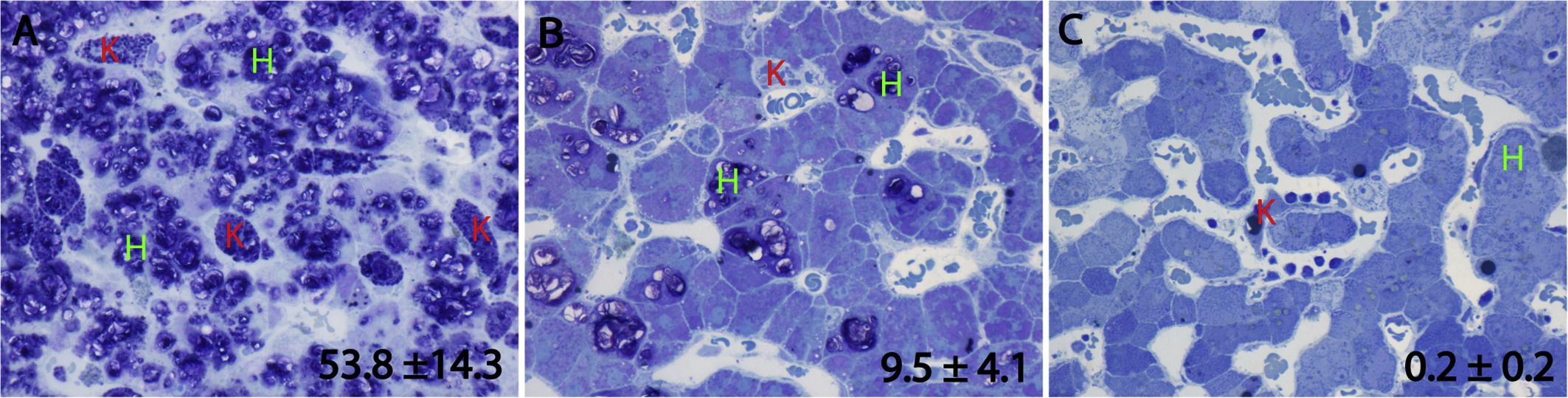 42 Months
Baseline
6 Months
Image courtesy of Thurberg BL et al. Mol Genet Metab. 2020;131(1-2):245-252. CC BY 4.0.
Phase 2 ASCEND Clinical Trial: Safety
All patients experienced mild treatment-emergent adverse events (TEAEs)
No patients experienced severe TEAEs
Most common TEAEs:
Headache (100%)
Nausea (100%)
Abdominal pain (100%)
Arthralgia (80%)
Fatigue (60%)
Thurberg BL et al. Mol Genet Metab. 2020;131(1-2):245-252.
Phase 1/2 ASCEND-Peds Clinical Trial: Study Design
Inclusion criteria:
Aged <18 years
Spleen volume ≥5 multiples of normal
Height Z-scores ≤-1
Mean platelet counts ≥60 x 109/L
Preserved liver function
No acute or rapidly progressive neurologic symptoms
Key end points:
Safety
Spleen and liver volumes
Liver function
Lung anatomy and function
Lipid levels
Platelet counts
Growth
IV olipudase alfa every 2 weeks
started at 0.03 mg/kg and titrated to 3 mg/kg
n = 20
long- term follow up
Diaz GA et al. Genet Med. 2021;23(8):1543-1550.
Phase 1/2 ASCEND-Peds Clinical Trial: Baseline Demographics
Diaz GA et al. Genet Med. 2021;23(8):1543-1550.
Phase 1/2 ASCEND-Peds Clinical Trial: Spleen and Liver Outcomes
Spleen Volume
Liver Volume
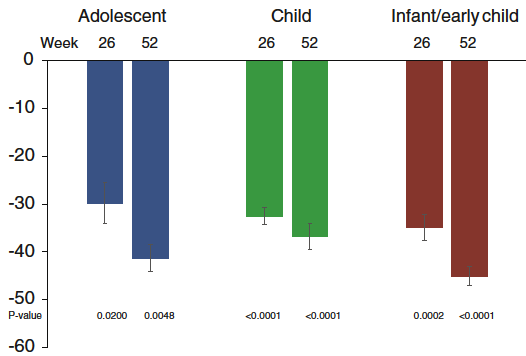 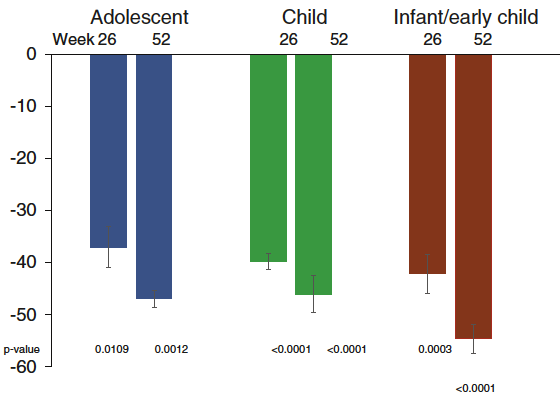 Change from baseline (%)
Images courtesy of Diaz GA et al. Genet Med. 2021;23(8):1543-1550. CC BY 4.0.
Phase 1/2 ASCEND-Peds Clinical Trial: Lipids Outcomes
Total Cholesterol
HDL Cholesterol
Triglycerides
LDL Cholesterol
Images courtesy of Diaz GA et al. Genet Med. 2021;23(8):1543-1550. CC BY 4.0.
Phase 1/2 ASCEND-Peds Clinical Trial: Growth Outcomes
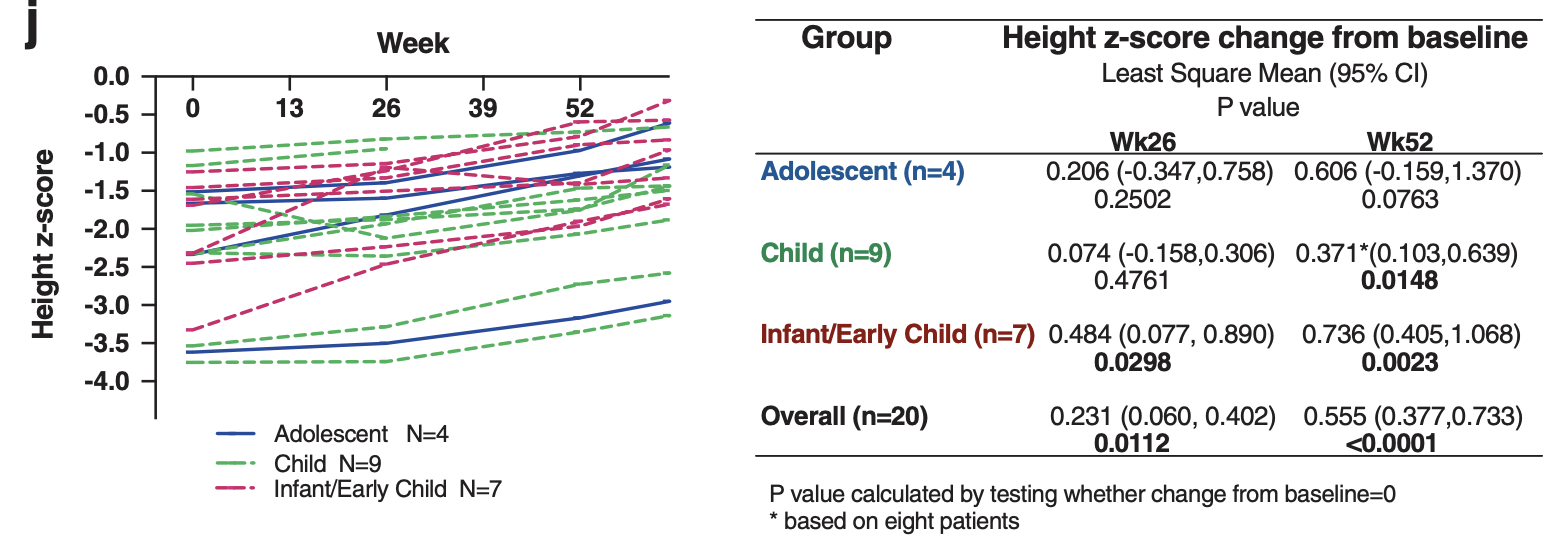 Images courtesy of Diaz GA et al. Genet Med. 2021;23(8):1543-1550. CC BY 4.0.
Phase 1/2 ASCEND-Peds Clinical Trial: Safety Outcomes
All patients experienced at least one TEAE, which were mostly mild (88%)
One patient had a serious treatment-related TEAE (anaphylaxis) but successfully continued treatment after desensitization
Common TEAEs included fever, cough, vomiting, nasopharyngitis, diarrhea, headache, nausea, rhinitis, oropharyngeal pain, ear pain, and rhinorrhea
Of the TEAEs considered related to treatment, most were injection reactions (eg, itching, fever, and vomiting)
Diaz GA et al. Genet Med. 2021;23(8):1543-1550.
Phase 2/3 ASCEND Clinical Trial: Study Design
Key end points:
Change in % predicted DLCO (primary)
Spleen volume with SRS in the US (primary)
Liver volume
Platelet counts
Patient-reported outcomes
Safety
Inclusion criteria:
Adults aged ≥18 years
DLCO ≤70% of predicted normal value
Spleen volume ≥6 multiples of normal
Splenomegaly-related score ≥5
Mean platelet counts ≥60 × 109/L
Preserved liver function
Placebo
n = 36
IV olipudase alfa every 2 weeks
started at 0.1 mg/kg and titrated to 3 mg/kg
Wasserstein M et al. Genet Med. 2022;S1098-3600(22)00716-X.
Phase 2/3 ASCEND Clinical Trial: Pulmonary Outcomes
Image courtesy of Wasserstein M et al. Genet Med. 2022;S1098-3600(22)00716-X. CC BY-NC-ND 4.0.
Wasserstein M et al. Genet Med. 2022;S1098-3600(22)00716-X.
Phase 2/3 ASCEND Clinical Trial: Pulmonary Outcomes
Image courtesy of Wasserstein M et al. Genet Med. 2022;S1098-3600(22)00716-X. CC BY-NC-ND 4.0.
Wasserstein M et al. Genet Med. 2022;S1098-3600(22)00716-X.
Phase 2/3 ASCEND Clinical Trial: Safety
AEs occurred at similar rates in the olipudase alfa (242) and placebo (267) groups 
Headache, nasopharyngitis, arthralgia, upper respiratory tract infection, and cough were the most common AES
Most AEs were mild, and none led to permanent treatment discontinuation or study withdrawal
Wasserstein M et al. Genet Med. 2022;S1098-3600(22)00716-X.
Preclinical Investigational Treatments for ASMD
Gene therapy with an adeno-associated viral vector (AAV9) to deliver human ASM1
Currently in preliminary studies in animal models

Inhibition of fatty acid amide hydrolase (FAAH) to reduce degradation of the endocannabinoid system2
Currently in preliminary studies in mouse models and in vitro studies
Samaranch L et al. Sci Transl Med. 2019;11(506):eaat3738.
Bartoll A et al. EMBO Mol Med. 2020;12(11):e11776.
Summary
ASMD (NPD A, B, and A/B) comprises a group of potentially life-threatening disorders caused by deficiency in ASM and accumulation of sphingomyelin
ASMD is caused by mutations in the SMPD1 gene
Common presenting symptoms include hepatosplenomegaly, but NPD B and A/B are highly heterogeneous disorders
Olipudase alfa is an investigational treatment that has been shown to safely reduce liver and spleen volume, lipid levels, and other signs and symptoms of ASMD